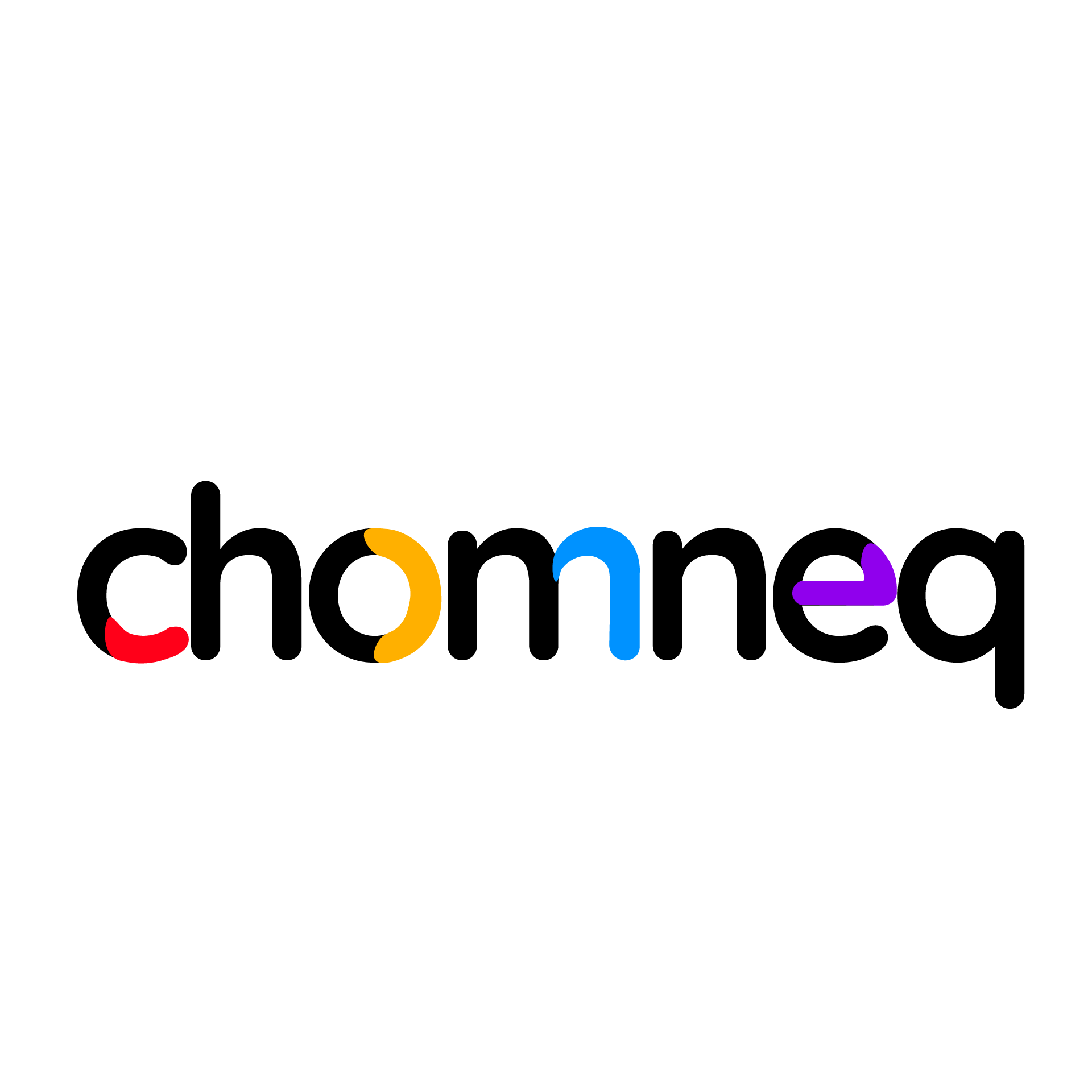 CHOMNEQBRASIL.COM.BR
Coordenadoria de Homens e Mulheres de Negócios da Quadrangular
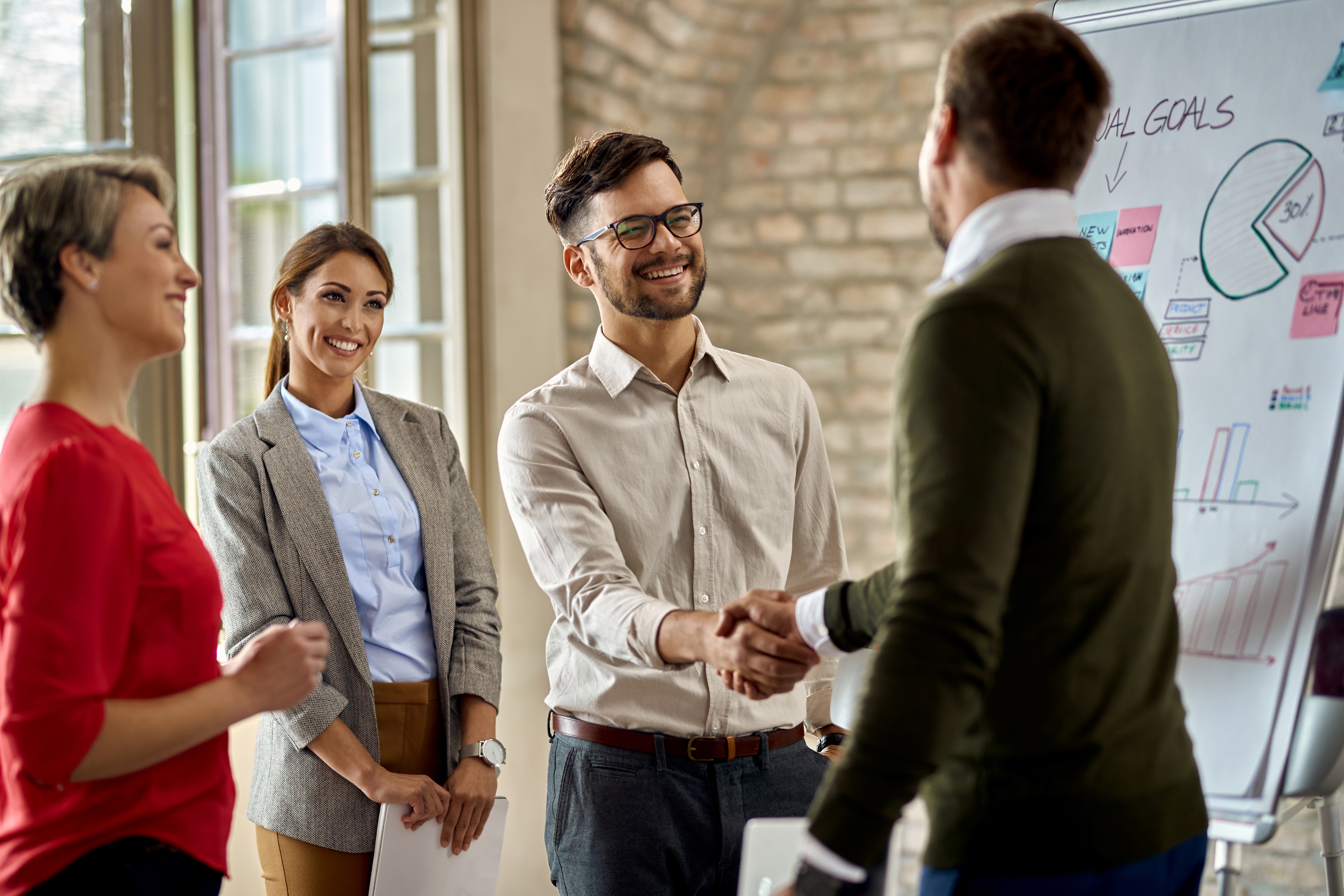 Somos a Coordenadoria de Homens e Mulheres de Negócios da Igreja do Evangelho Quadrangular, um braço de nossa igreja voltado para a capacitação de empreendedores e empresários, visando o crescimento saudável de negócios à luz da bíblia.Um projeto que abraça pessoas que queiram empreender ou já tem seu próprio negócio e desejam expandir.
+400
Novas empresas
+70
Empresas reabertas
+20
Estados realizam nossas reuniões
20%
das pequenas empresas falham no primeiro ano

Fonte: Forbes
93
de brasileiros estão envolvidos com o empreendedorismo
Fonte: SEBRAE Brasil
milhões
60%
das pessoas que iniciam pequenos negócios têm entre 40 e 60 anos

Fonte: GuidantFinancial
10,3
milhões
Número de mulheres empreendedoras no Brasil em 2022
Fonte: SEBRAE Brasil
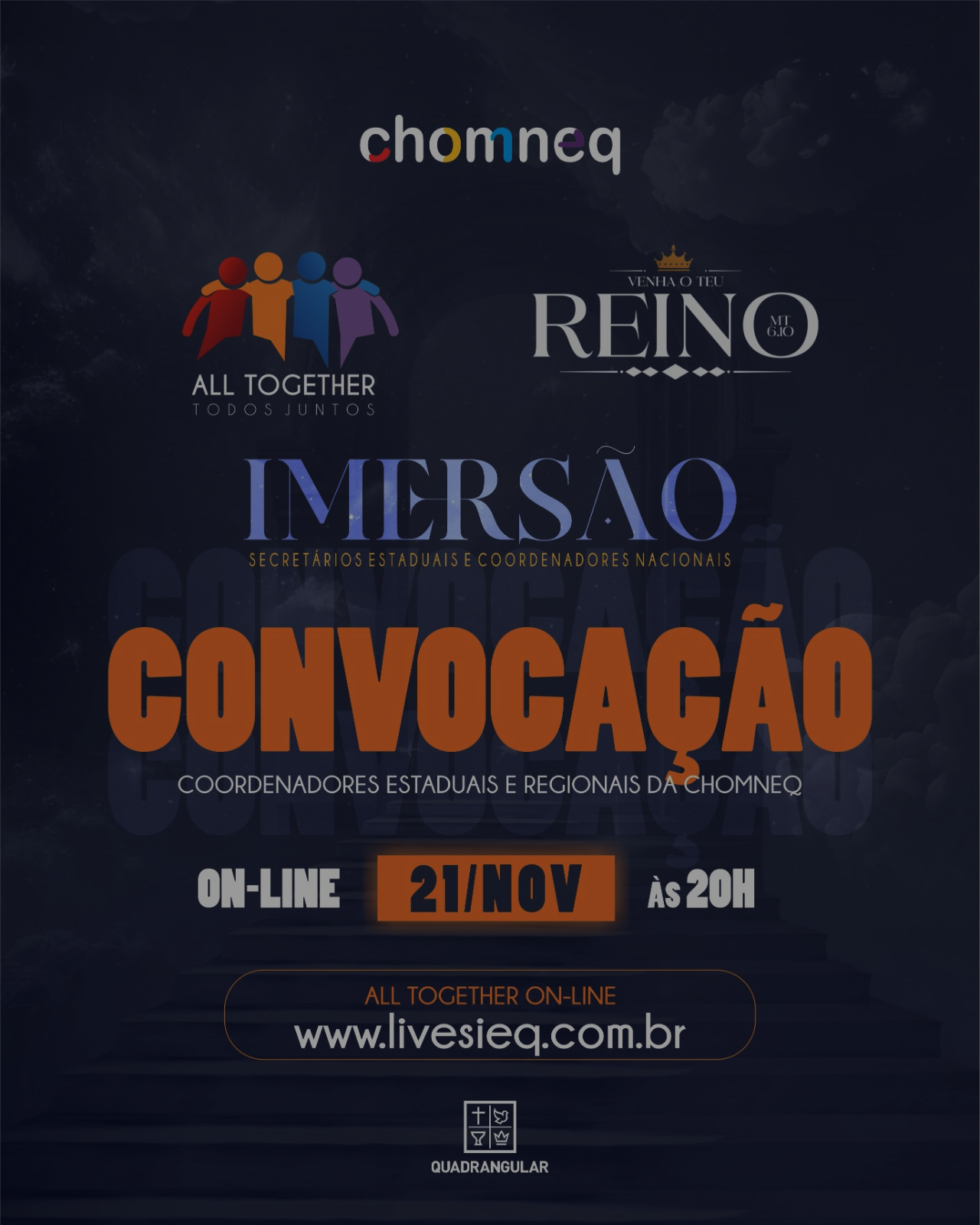 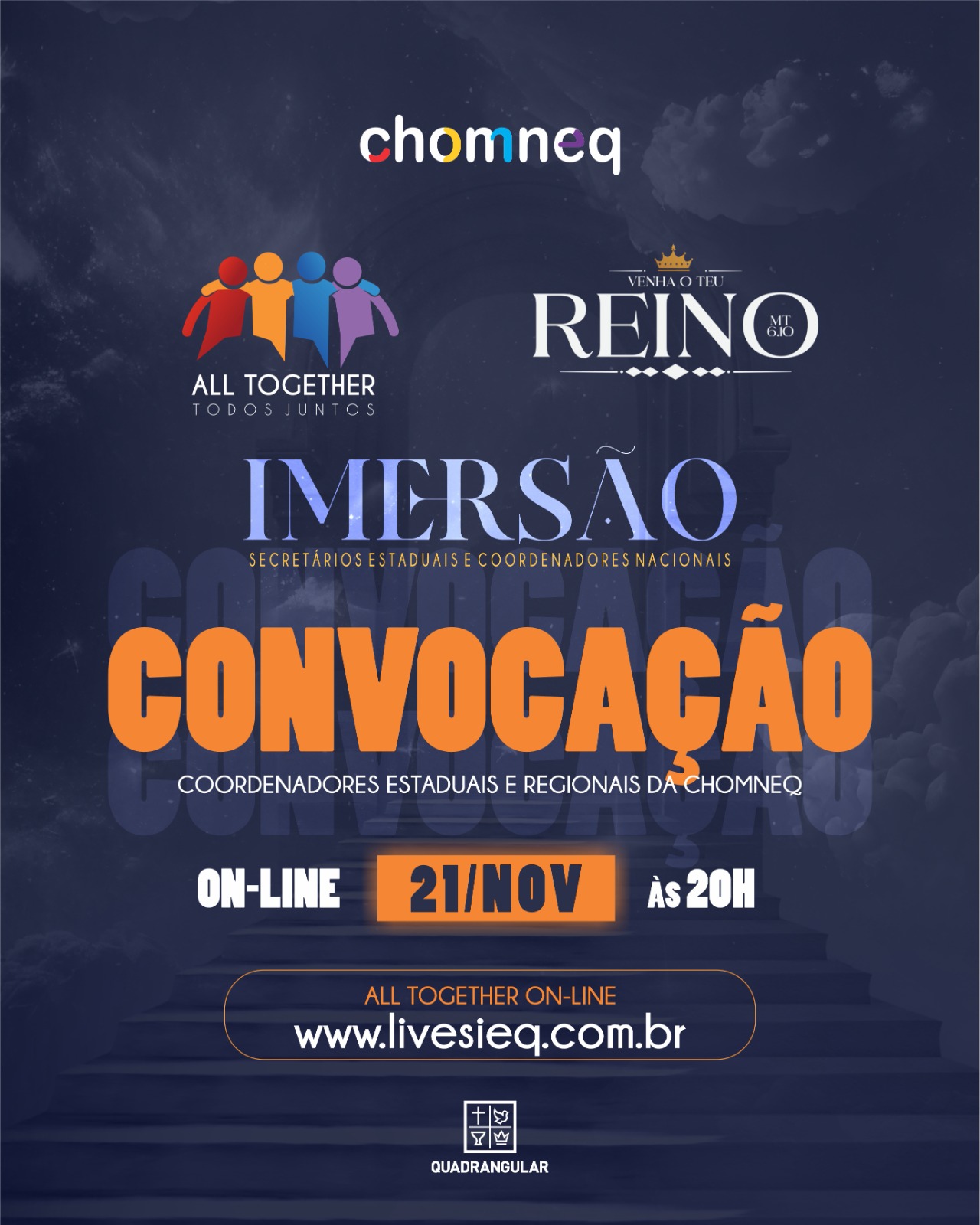